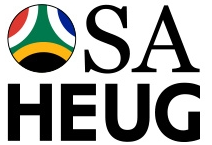 Stipends in Financial aid
SESSION  8030
28 June 2016
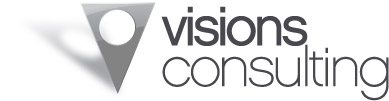 presenter
Suzette Bergman
Project Manager
Visions Consulting
suzette@visions.co.za
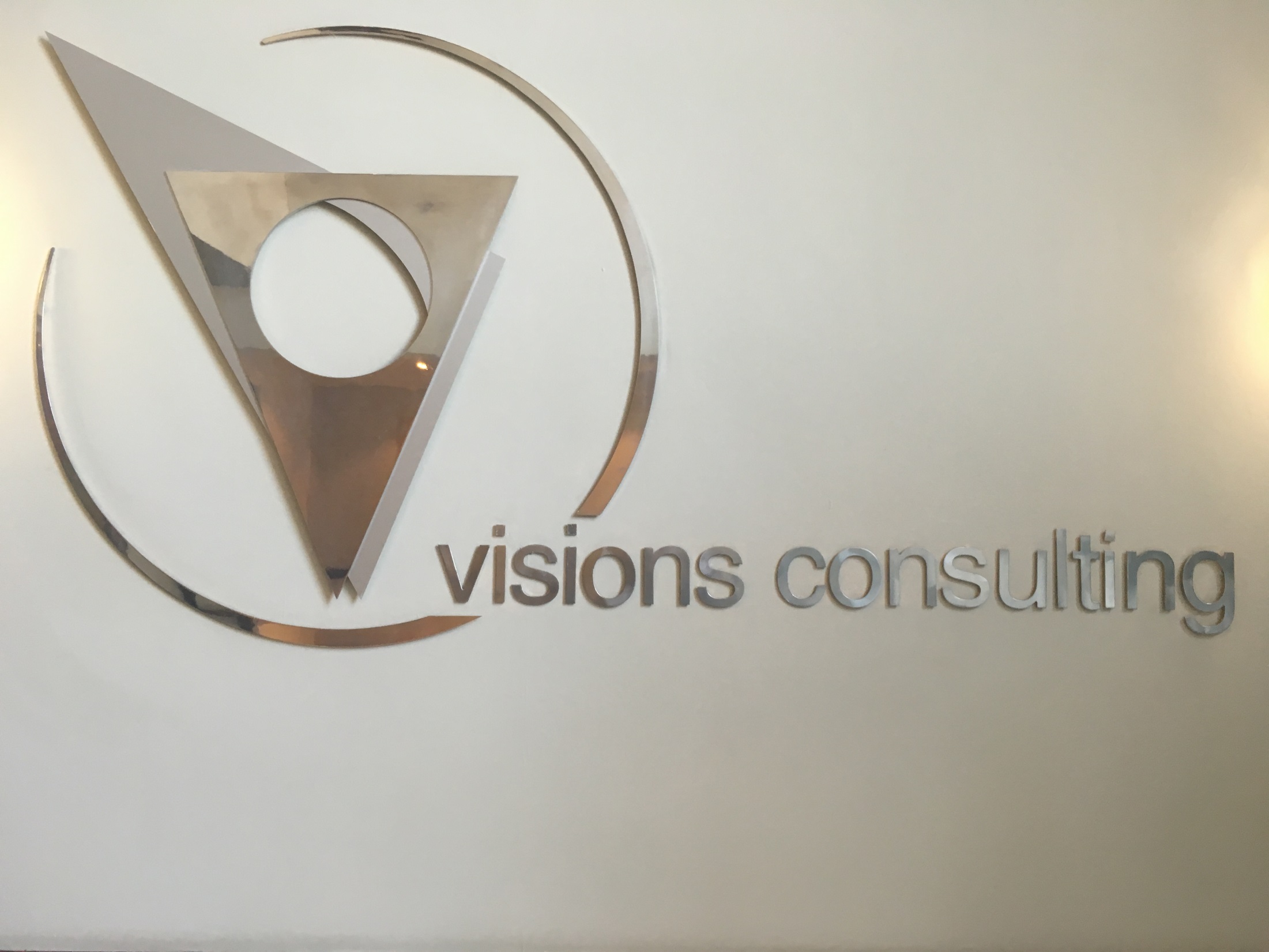 your global partner in higher education
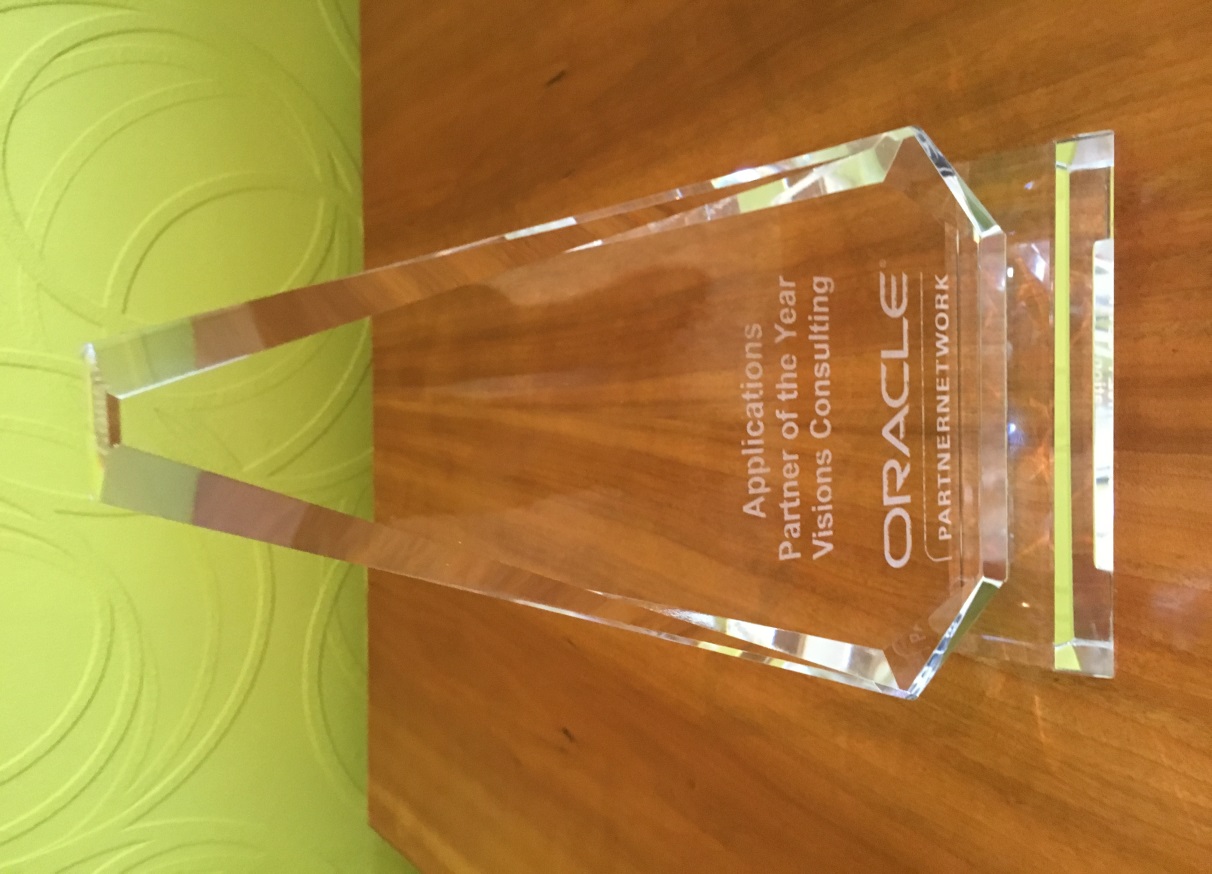 Oracle Preferred partner for Higher Education across EMEA 
Oracle Applications Partner of the Year 2015
ORGANIZATION & ORACLE
Overview
FA Awards “as is”
Component to handle variable amounts
FA Awards and changes
Issue
FA Offered amount is total for the Aid Year and it is disbursed into separate amounts based on Disbursements rules 
Want to change month amount after it has been posted
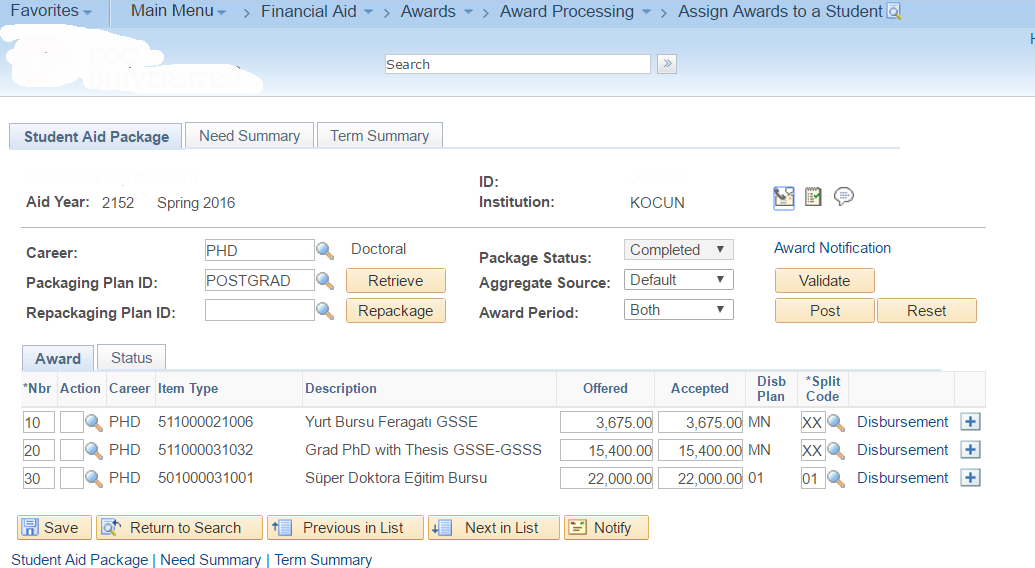 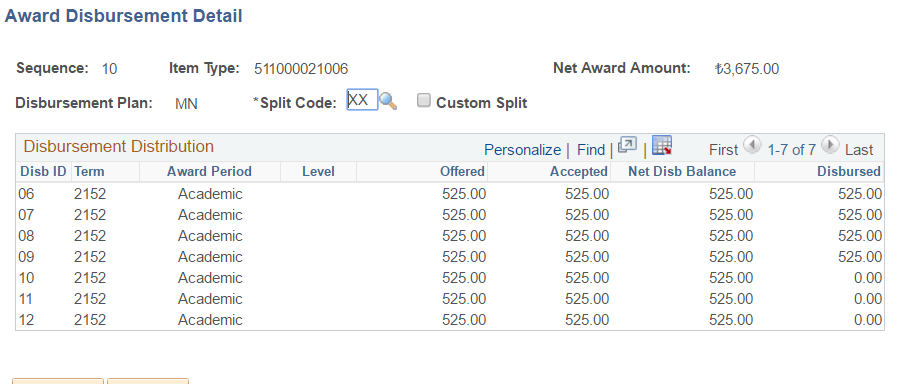 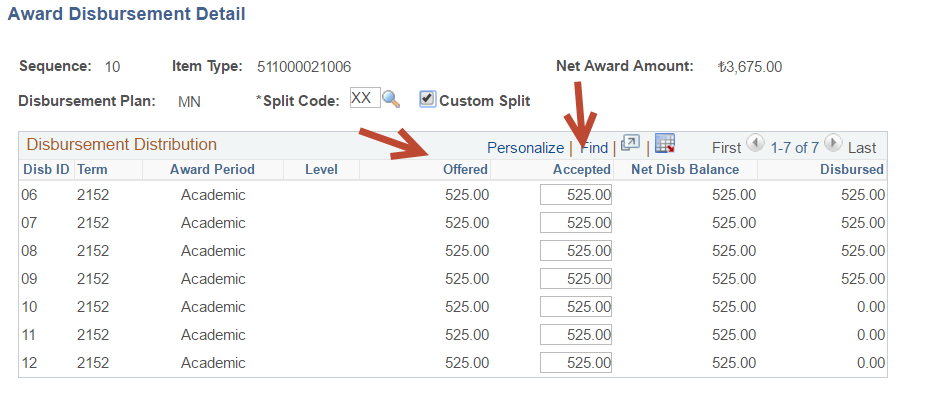 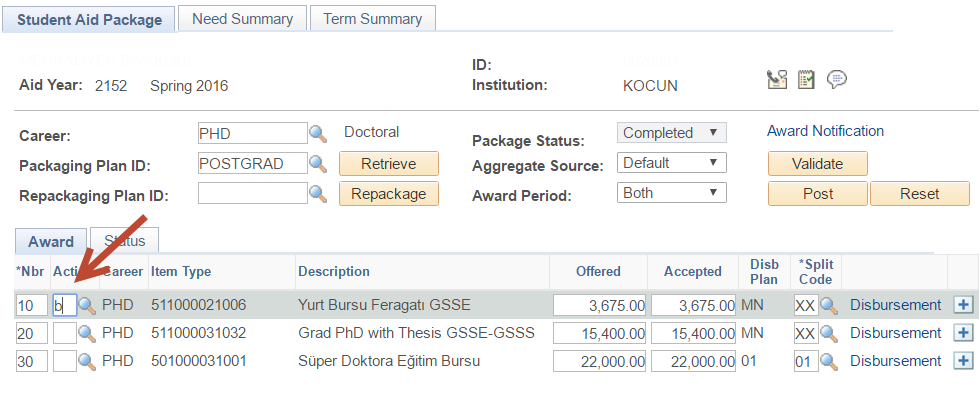 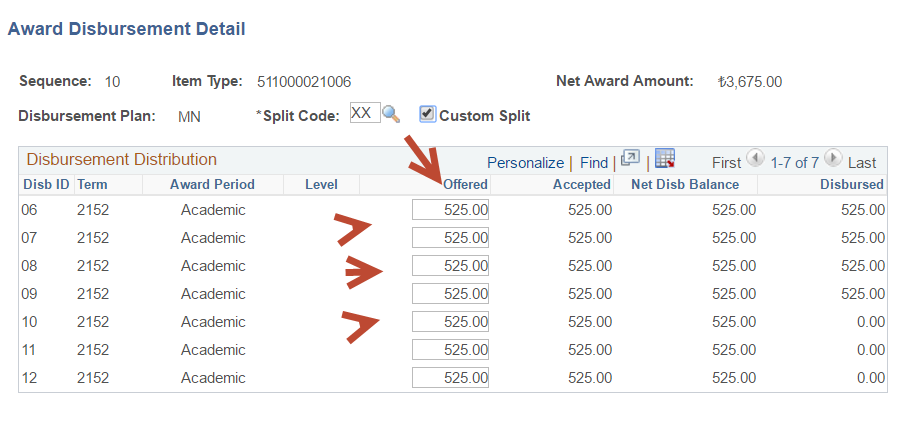 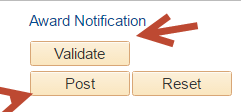 Solution
Solution
Create a component that uses the Award details and allow changes to a monthly amount that is not disbursed yet. 
Approve the amount changed
Ensure that the “Award” component is updated correctly with new amount
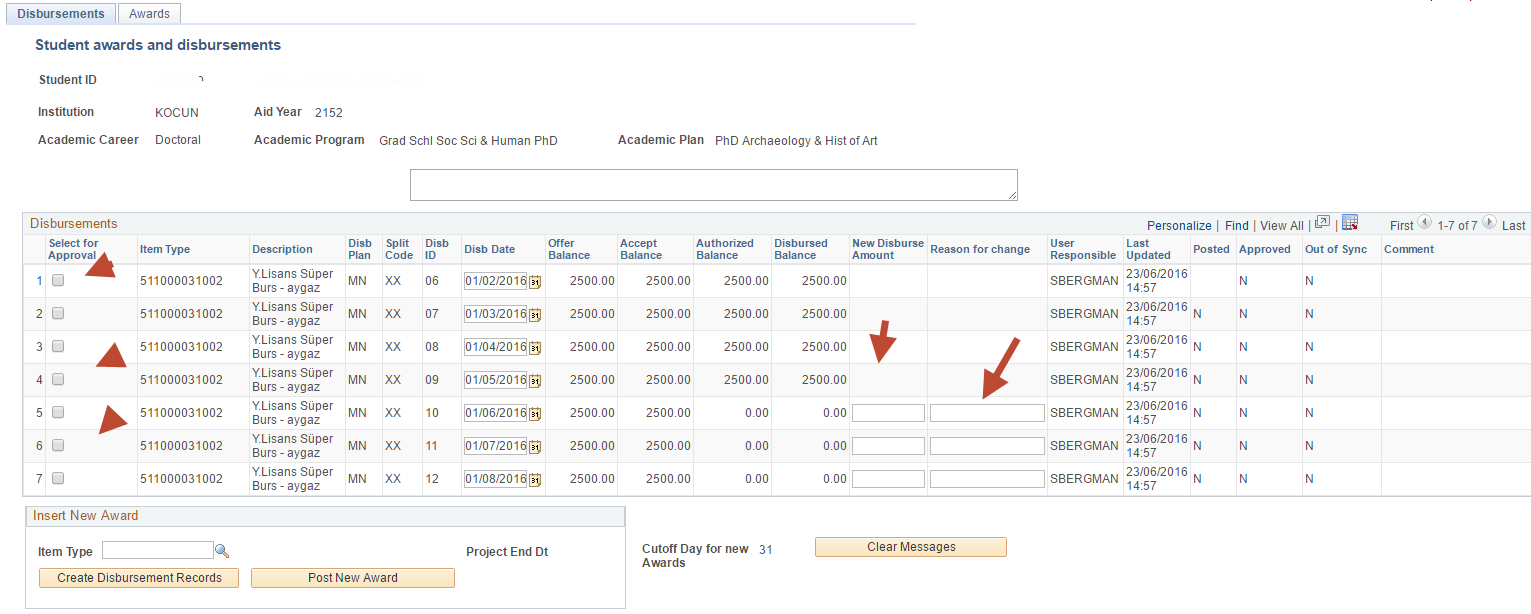 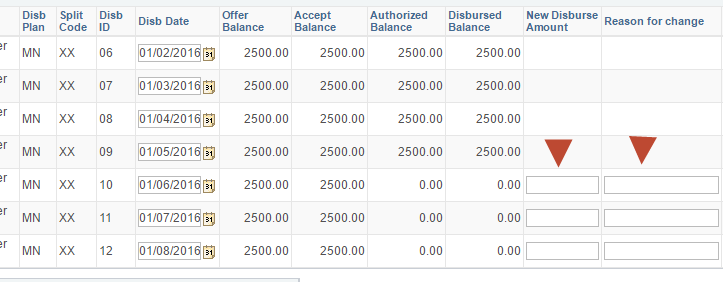 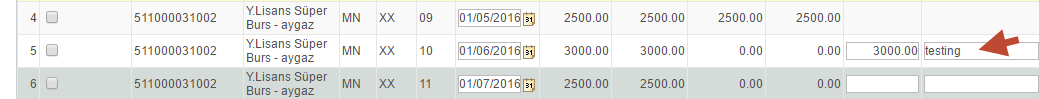 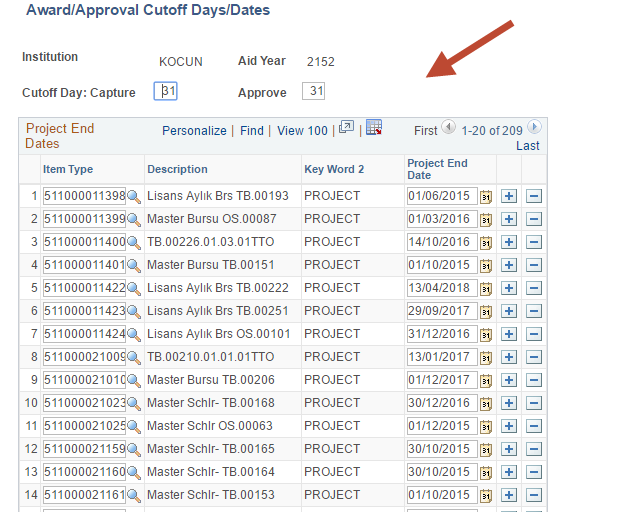 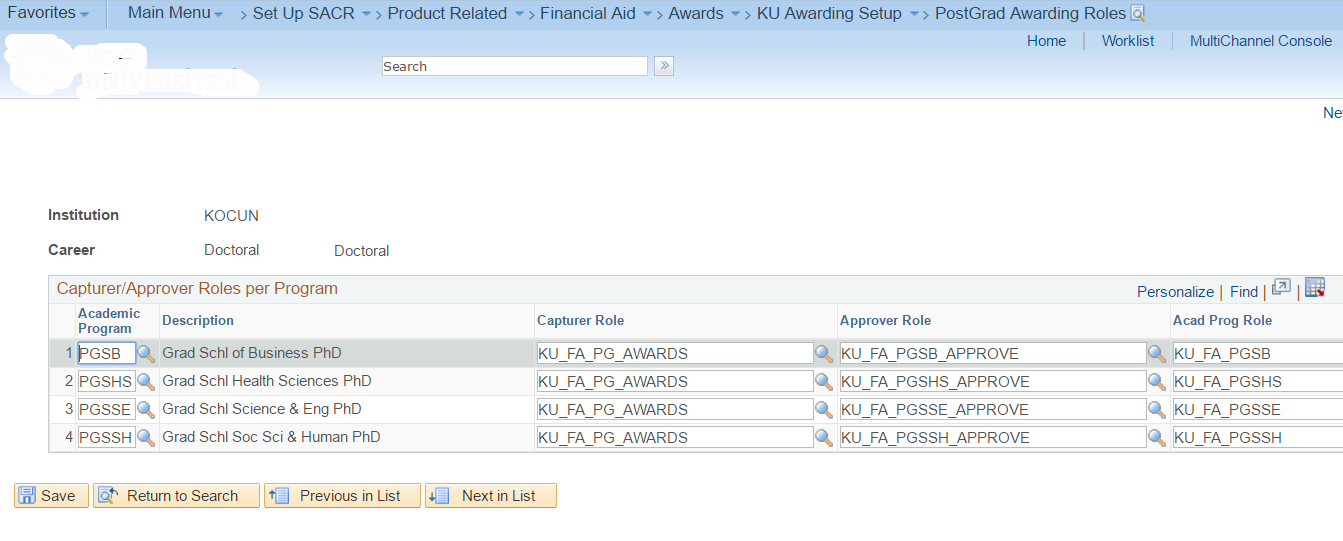 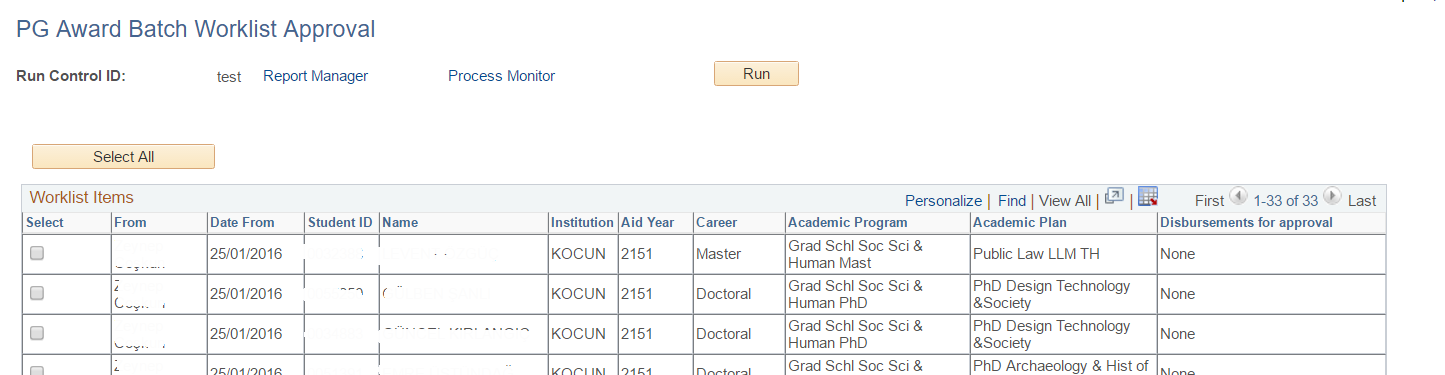 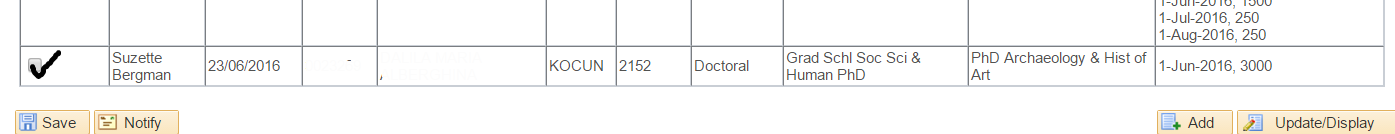 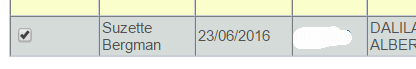 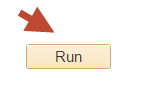 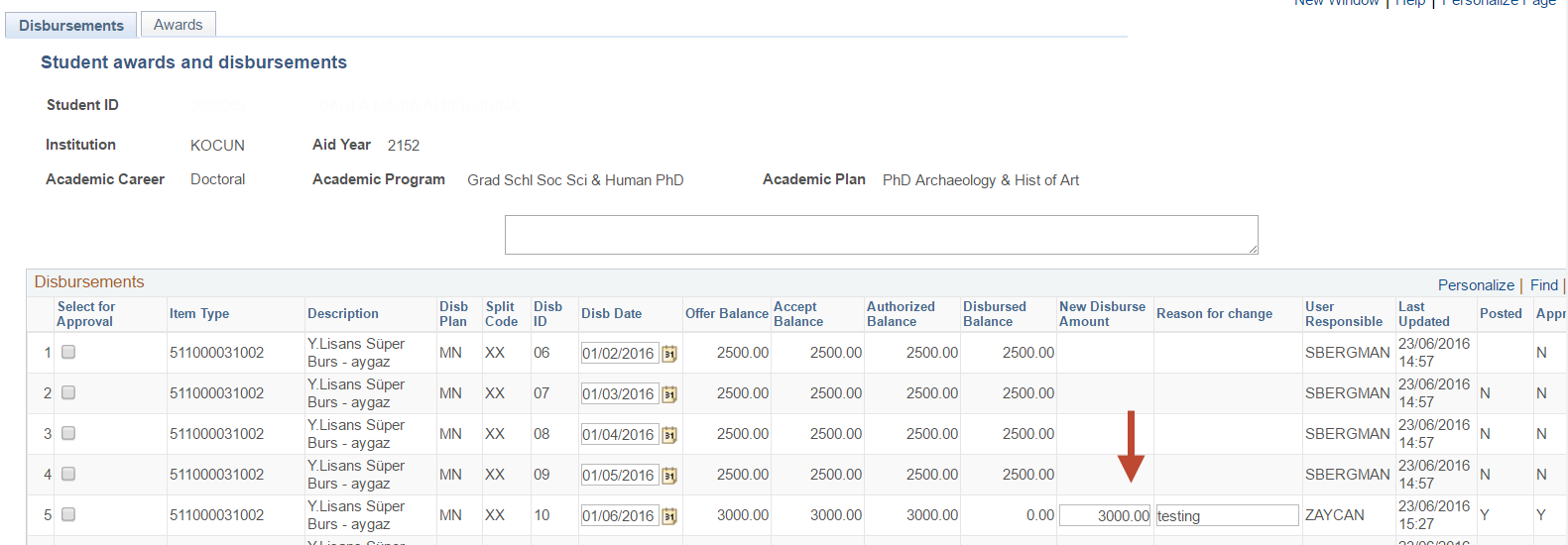 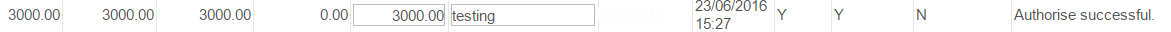 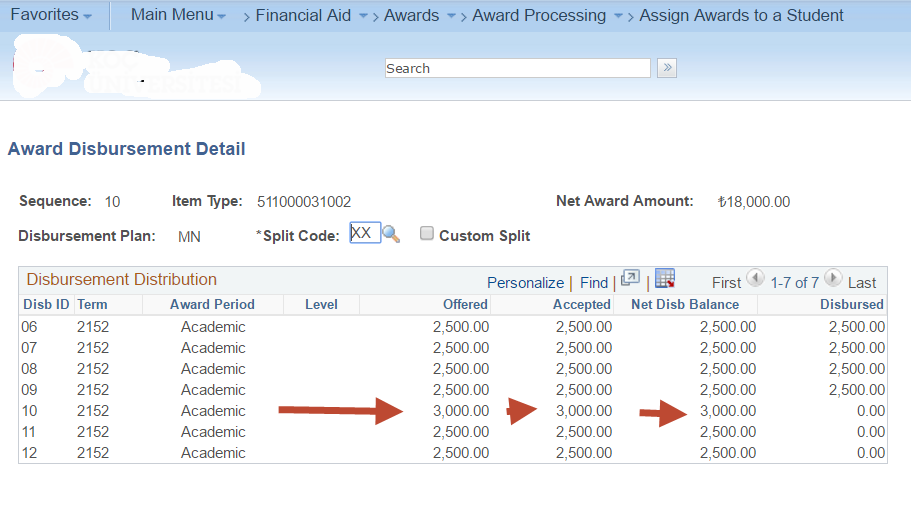 Questions
presenters
Suzette Bergman
Project Manager
Visions Consulting
suzette@visions.co.za
all SAHEUG Alliance presentations will be available for download from the Conference Site
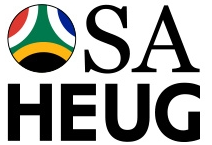 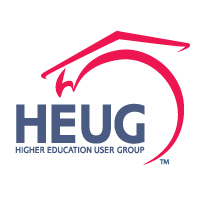 THANK YOU!
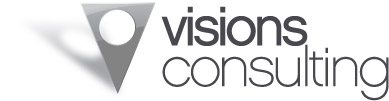